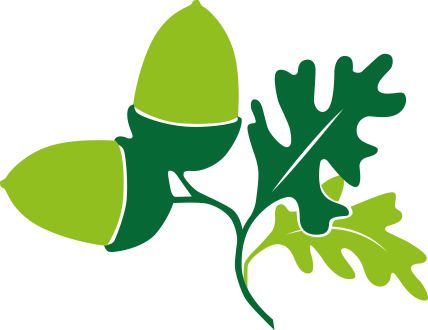 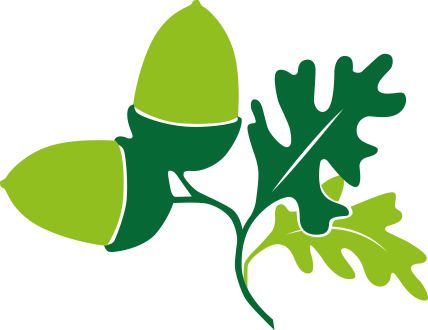 Citizenship
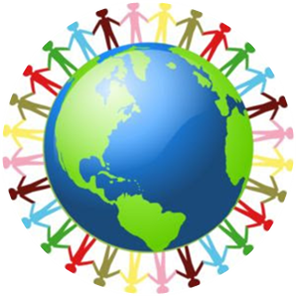 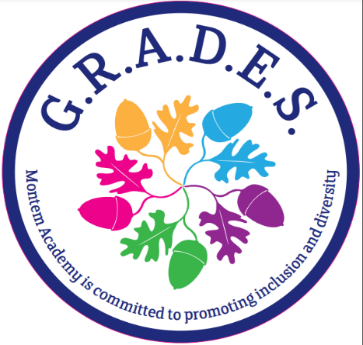 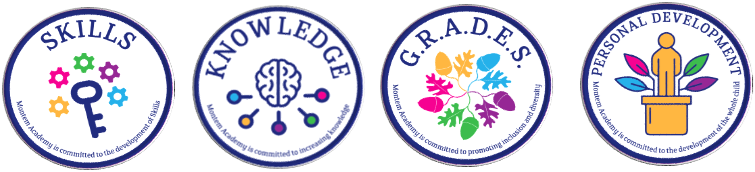 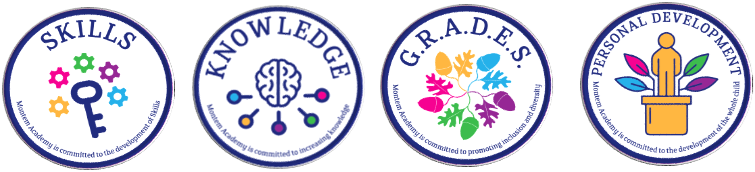 Week 4
Everyone to Excel through Pride and Ambition
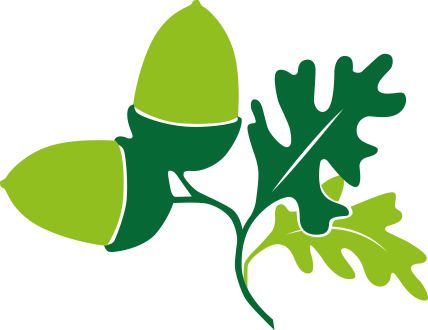 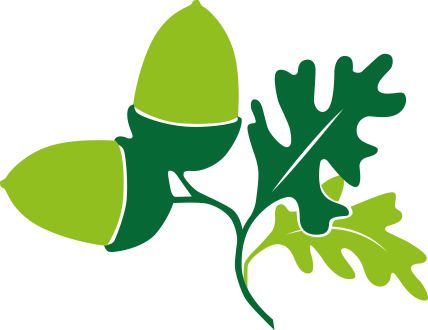 Citizenship
Inclusion
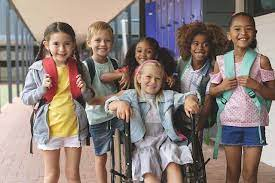 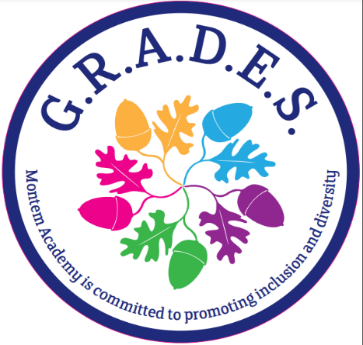 Everyone to Excel through Pride and Ambition
Citizenship
ECO
Autumn Peltier – Campaigning for Clean Drinking Water for Everyone
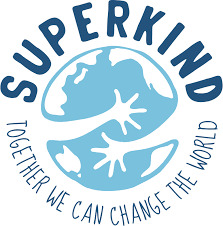 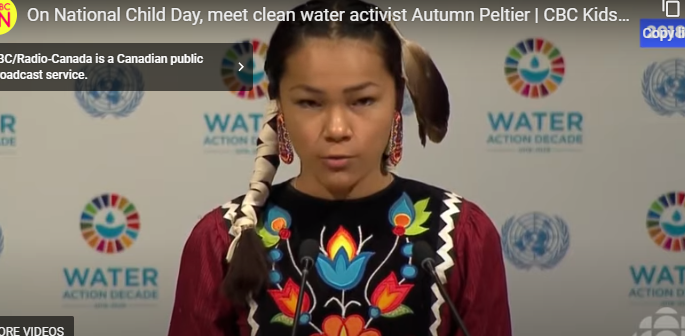 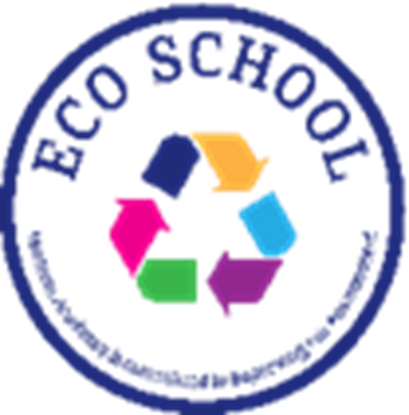 https://superkind.org/change-makers/autumn-peltier
Everyone to Excel through Pride and Ambition
[Speaker Notes: Click on the link for the video and then create a short task/question based on the video.]
Citizenship
Safeguarding
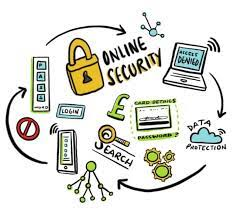 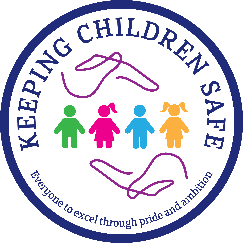 Everyone to Excel through Pride and Ambition
[Speaker Notes: Click on the link for the video and then create a short task/question based on the video.]
Citizenship
Arts
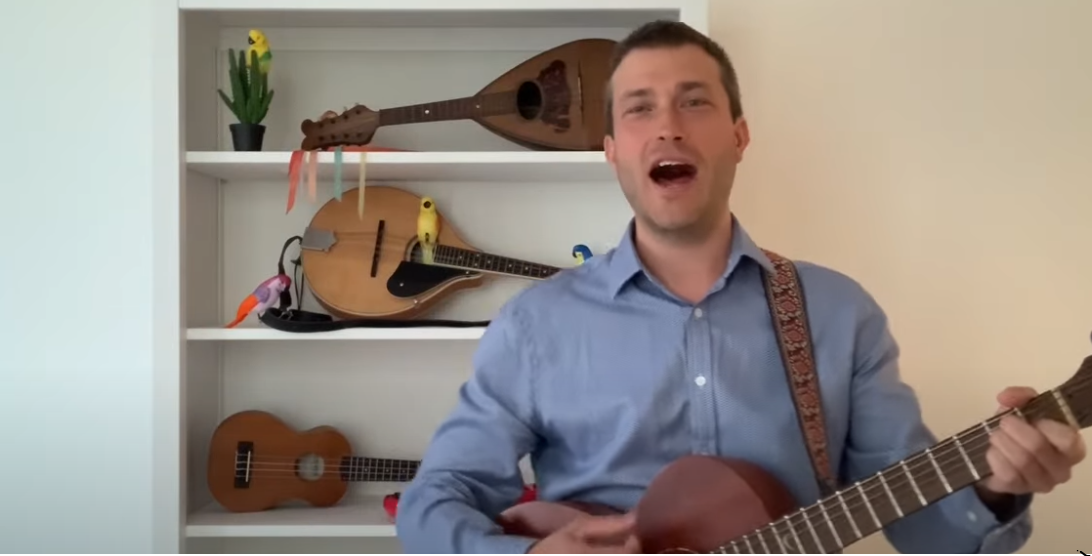 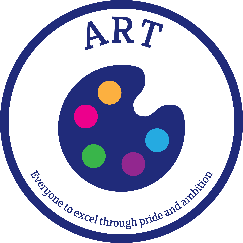 https://www.youtube.com/watch?v=VO0whvQ3QJA 
Watch 15-20
Everyone to Excel through Pride and Ambition
[Speaker Notes: Click on the link for the video and then create a short task/question based on the video.]
Citizenship
Sports
Christine Ohuruogo – Female Olympic Athlete
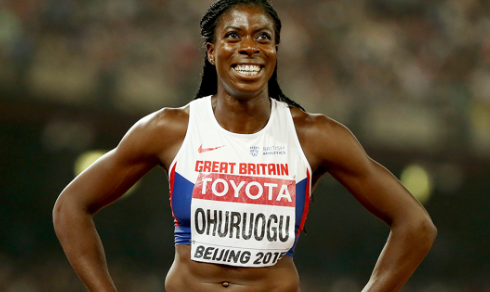 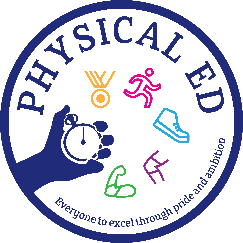 https://www.youtube.com/watch?v=xqVfsxty7rY&list=PLcvEcrsF_9zLlY-veAxOZoDoVj_es-AOR&index=2
Everyone to Excel through Pride and Ambition
[Speaker Notes: Click on the link for the video and then create a short task/question based on the video.]